Муниципальное дошкольное образовательное учреждениедетский сад «Росинка»Арт-терапия
Нетрадиционные техники рисования
Фотографии

                                                                             Подготовил: воспитатель
                                                                              МДОУ детского сада «Росинка»
                                                                             Желтикова О.В.

Мышкин
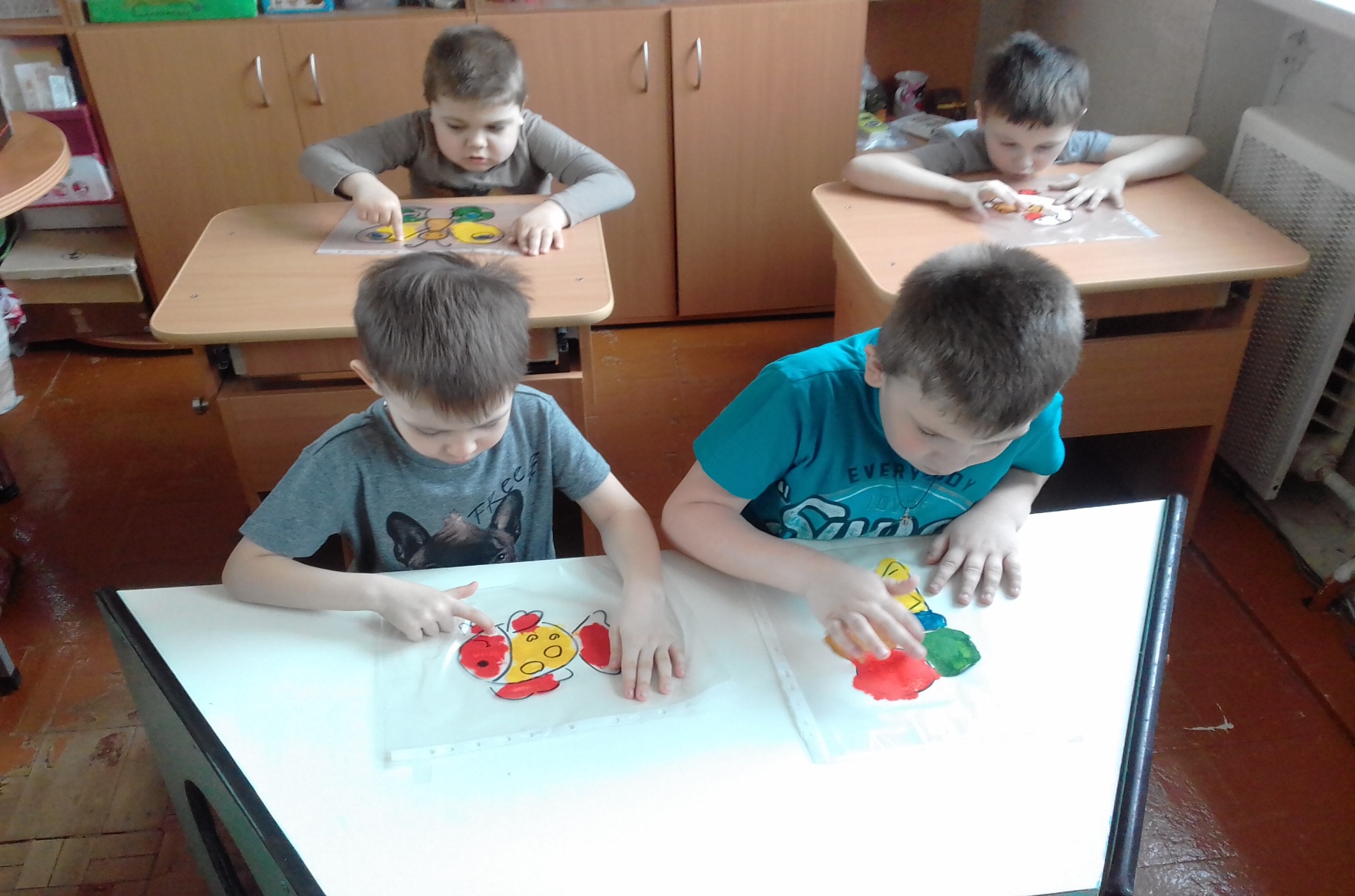 Рисование пальчиками (файл-арт)
Арт-йога (рисуночный антистресс)раскрашивание разными цветами и оттенками
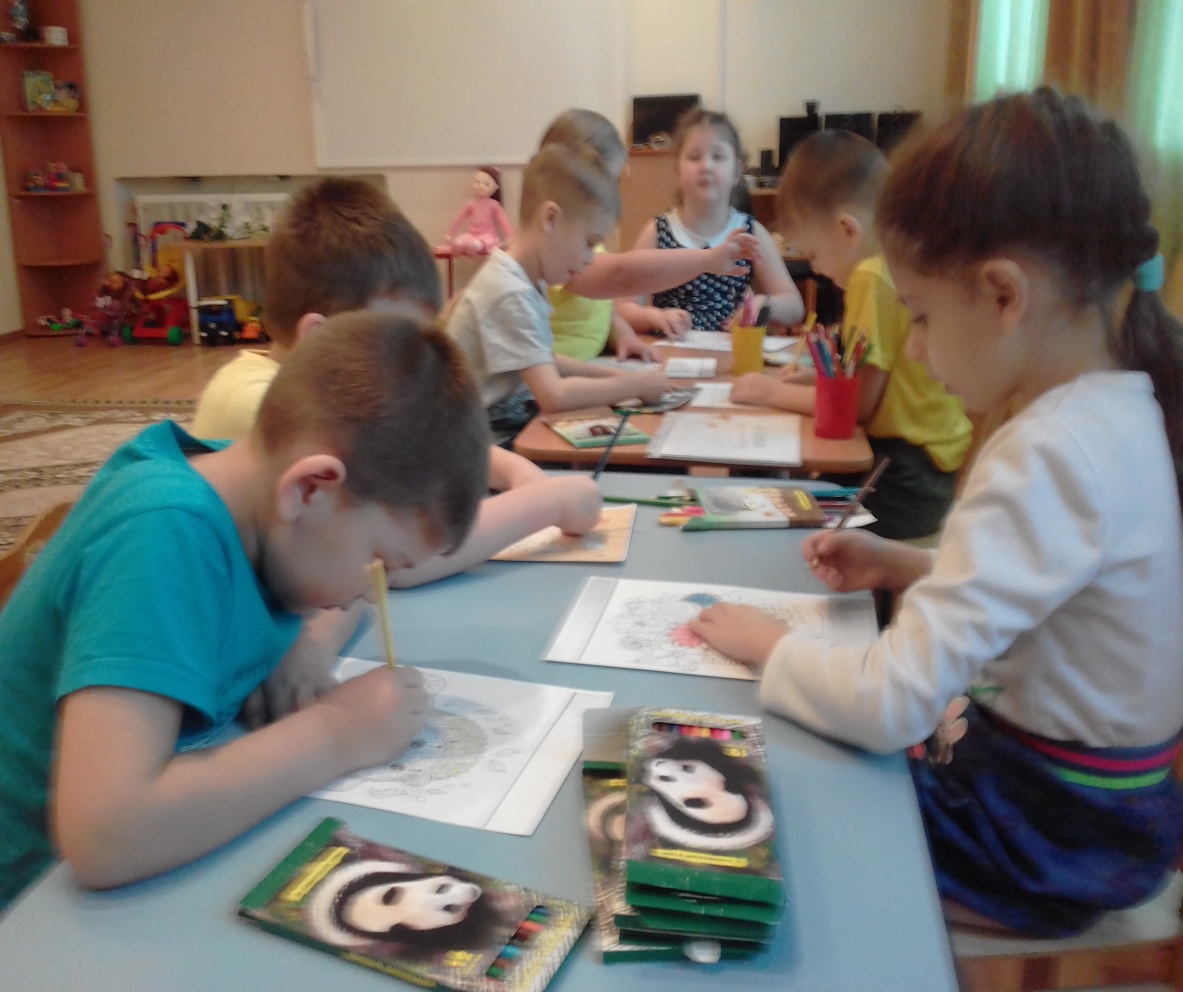 Рисование ватой
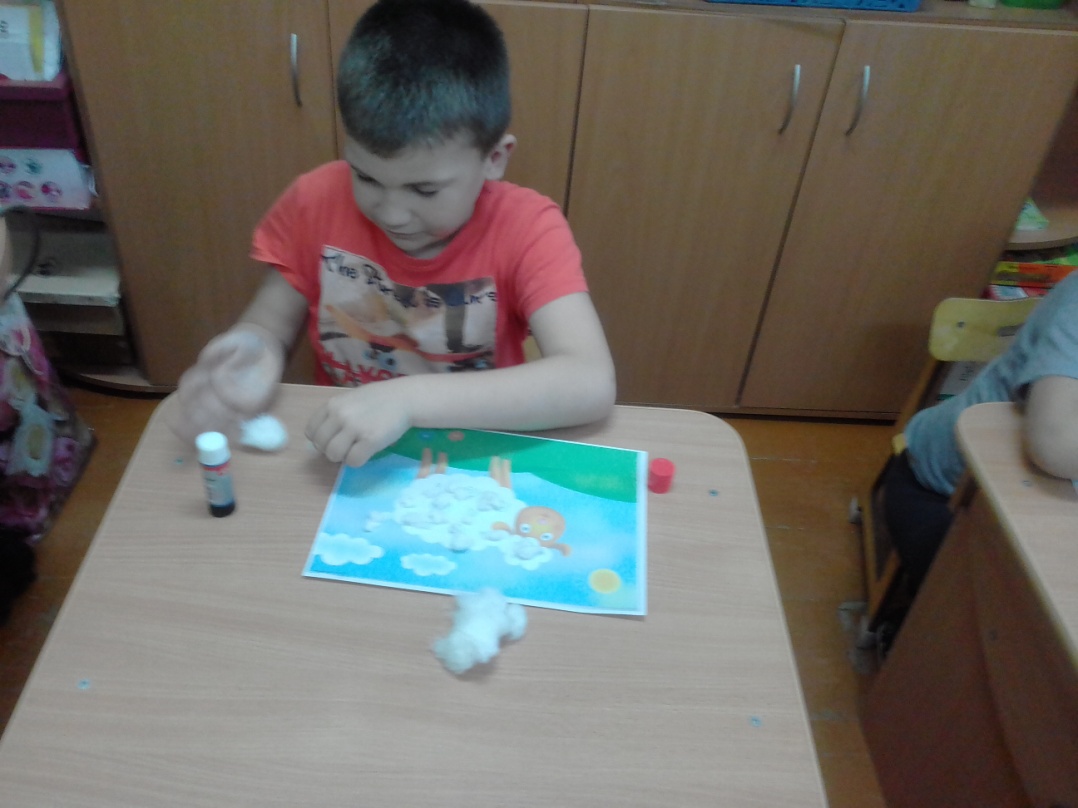 Рисование ватными палочками.Совместные занятия с родителями.
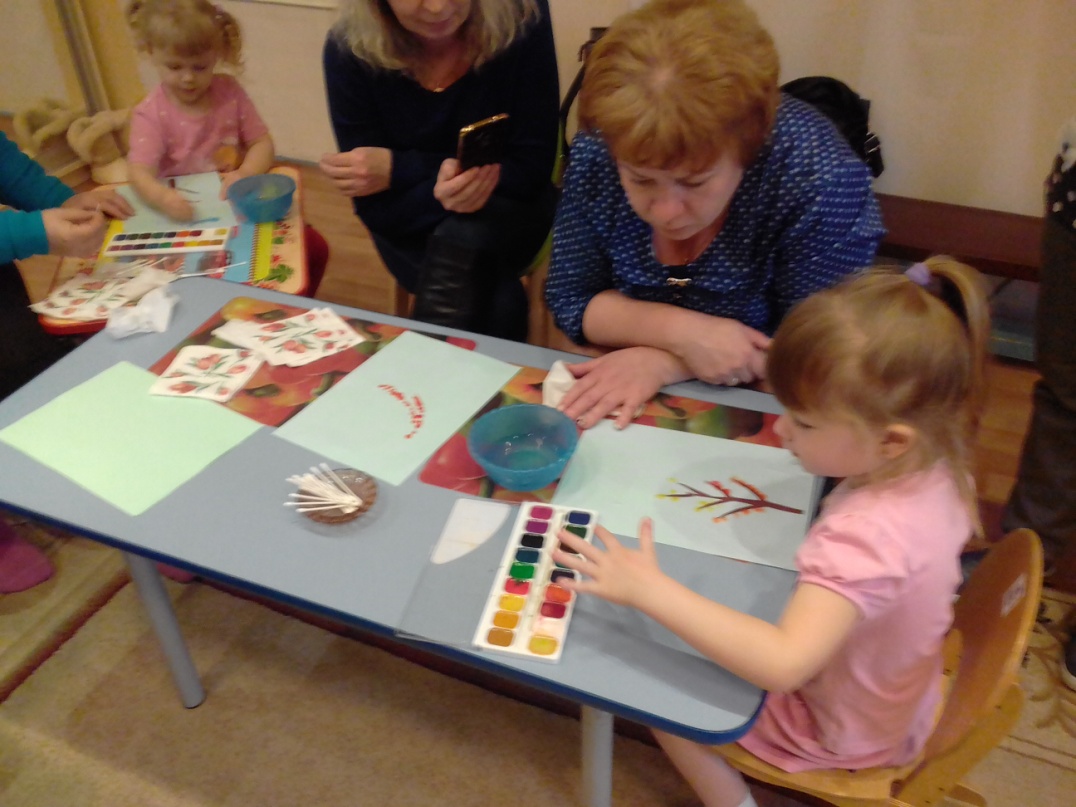